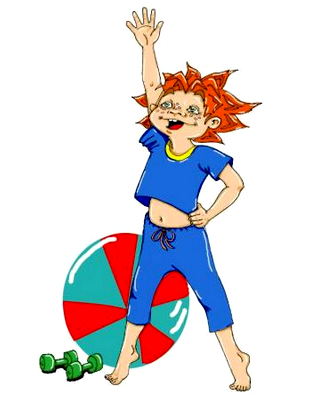 КОМПЛЕКС № 1
ЛЕЧЕБНАЯ ГИМНАСТИКА
для младших школьников




Педагог дополнительного образования
Кочанова Наталья Анатольевна
г. Новосибирск
ХОДЬБА ДРУГ ЗА ДРУГОМПО ДИАГОНАЛИ
ХОДЬБА НА НОСКАХ ХОДЬБА НА ПЯТКАХХОДЬБА С ВЫСОКИМ ПОДНИМАНИЕМ КОЛЕН
ХОДЬБА ДРУГ ЗА ДРУГОМПО ДИАГОНАЛИ
КАК «МИШКИ»КАК «МЫШКИ»«ГУСИНЫЙ» ШАГБег друг за другом на полной ступне, на носках
Упражнение:
 «ГЛАЗКИ»
(кинезиологическое упражнение)
Быстро-быстро поморгай,
Потом отдых глазкам дай.


Быстро моргать в течение 1-2 минуты
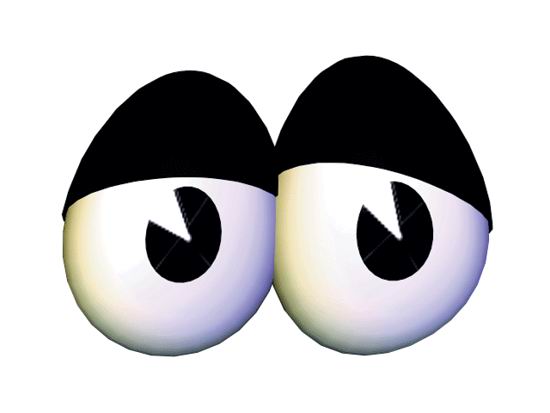 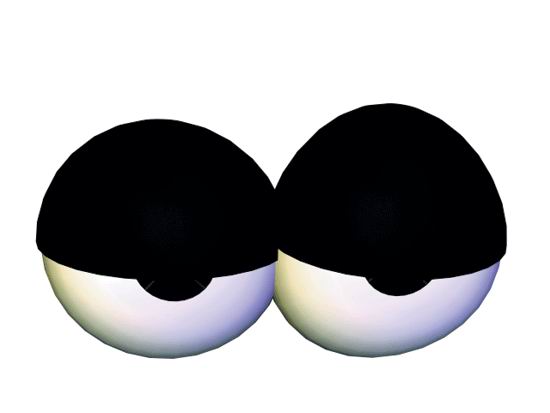 Упражнение:
 «ПОВОРОТ»
И.п. – ноги на ширине плеч.
1,3 – руки в стороны;
2- поворот туловища вправо, соединить ладони;
4 – и.п.


То же в другую сторону. 10 раз.
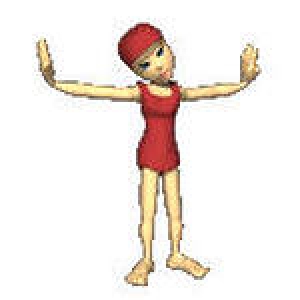 Упражнение:
«ПОТЯНИ НАСОЧЕК»
И.П. – лежа на спине, руки вдоль туловища.
1-2 – согнуть левую ногу, носок на себя;
3-4 – и.п.
5-6 – согнуть правую ногу, носок на себя;
7-8 – и.п.»
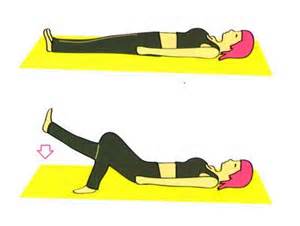 Упражнение:
 «НОГУ НАЗАД»
И.П. – ноги врозь.
1-2 – прогнуться, отвести ногу назад на носок;
3-4 -  и.п.



То же с другой ноги. 10 раз.
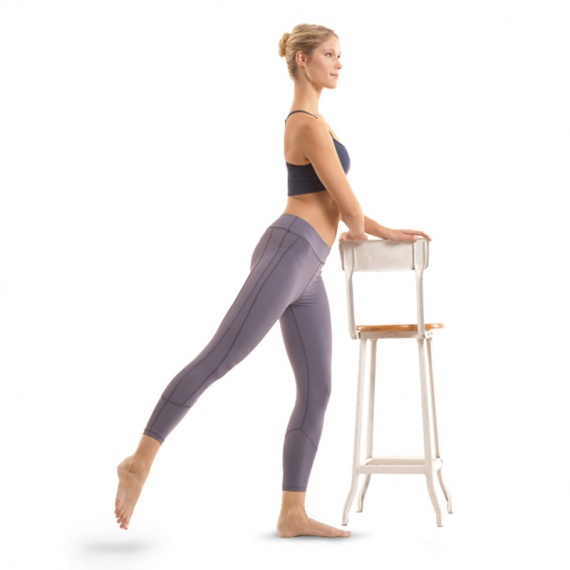 Упражнение:
 «ПРОГНИСЬ»
И.п. – лежа ни спине, руки вытянуты вдоль тела;
1-2 – прогнуться в грудном отделе.
3-4 – и.п.





Повторить 10 раз.
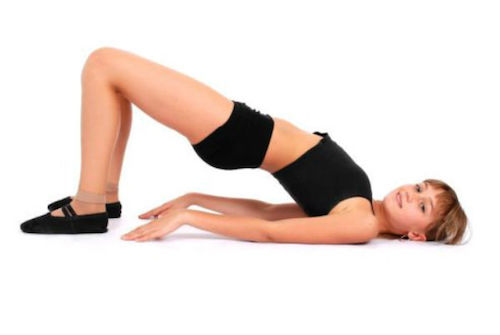 Упражнение:
 «ПОВЕРНИСЬ НА БОЧОК»
И.п. – лежа на спине.
1- сгруппироваться;
2-3 – поворот на бок, выпрямить руки и ноги, прогнуться;
4- и.п.


То же на другой бок. 10 раз.
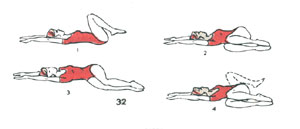 Упражнение:
 «ЗАПЛЫВ»
И.п. – лежа на животе, положит руки под голову, пальцы одной руки на пальцы другой, подбородок на пальцы.
1-2 – правую прямую руку поднять вверх, одновременно поднять левую ногу;
3-4- и.п.


То же с другой ногой и рукой. 10 раз.
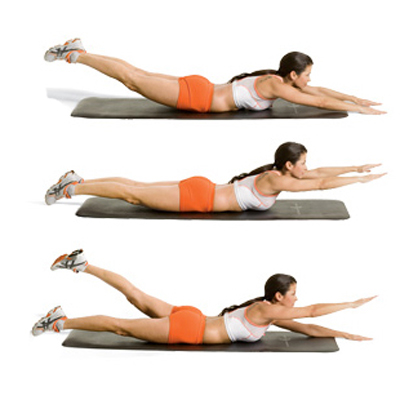 Упражнение:
 «ПРОВЕРКА ОСАНКИ»
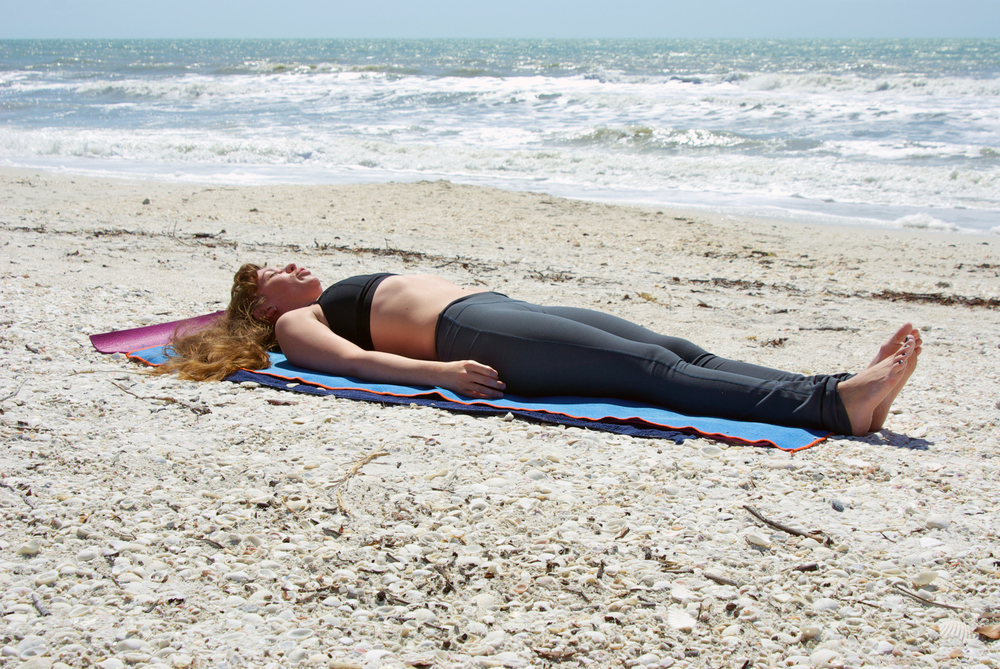 И.п. – лежа на спине,
 расслабиться и повторять слова:

ХВАТИТ СПИНУШКУ ТЯНУТЬ, НУЖНО ЛЕЧЬ И ОТДОХНУТЬ.
НУ-КА, ПРАВИЛЬНО ЛЕЖУ? Я НА ЭТО ПОГЛЯЖУ:
ЛЕЖАТ РОВНО ПЯТОЧКИ, ПЛЕЧИКИ, ЛОПАТОЧКИ,СПИНКА РОВНАЯ, ПРЯМАЯ,А МОГЛА БЫ БЫТЬ КРИВАЯ.
Упражнение на дыхание:
 «НАСОС»
НАКАЧАЕМ МЫ ВОДЫ,ЧТОБЫ ПОЛИВАТЬ ЦВЕТЫ

И.п. – основная стойка
1- наклон туловища в сторону (вдох)
2- руки скользят, при этом громко 
произносить звук «с-с-с» (выдох)

Повторять 10 раз
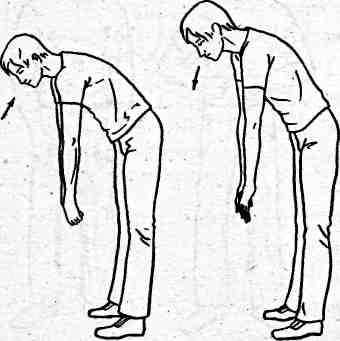 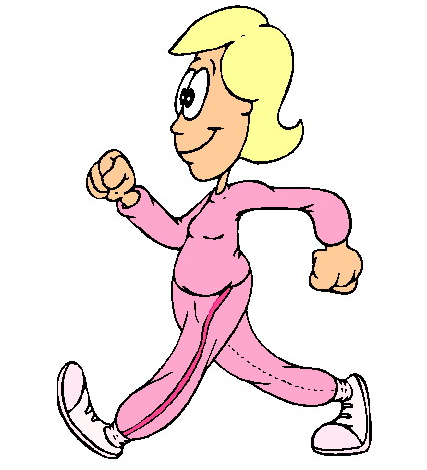 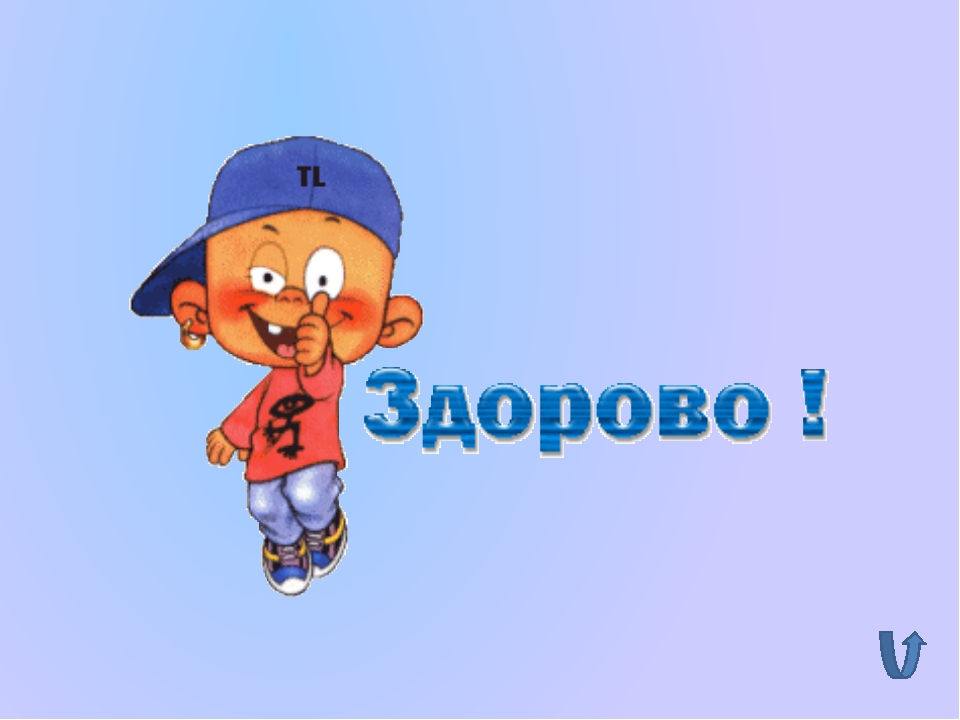 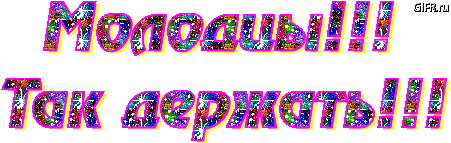